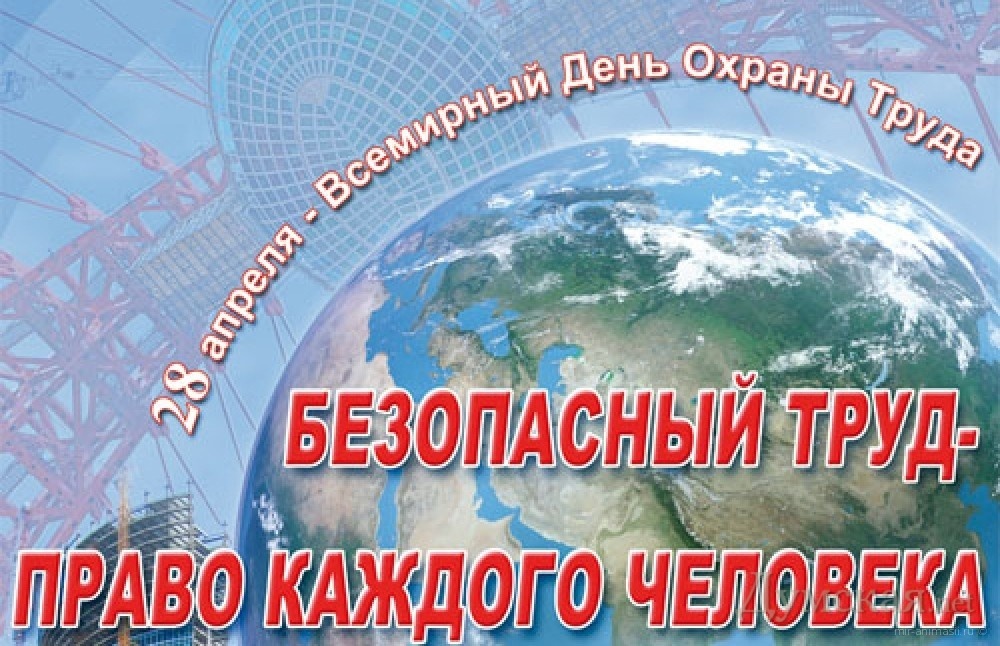 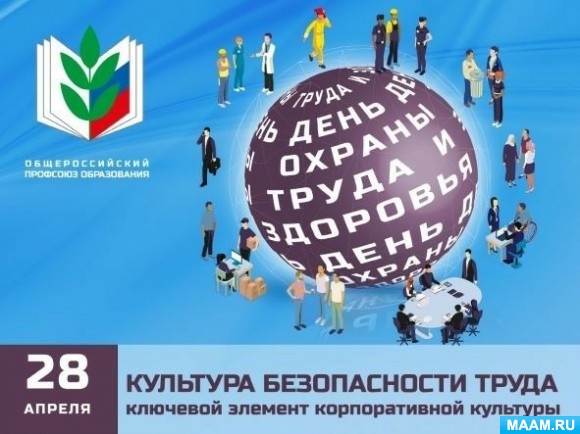 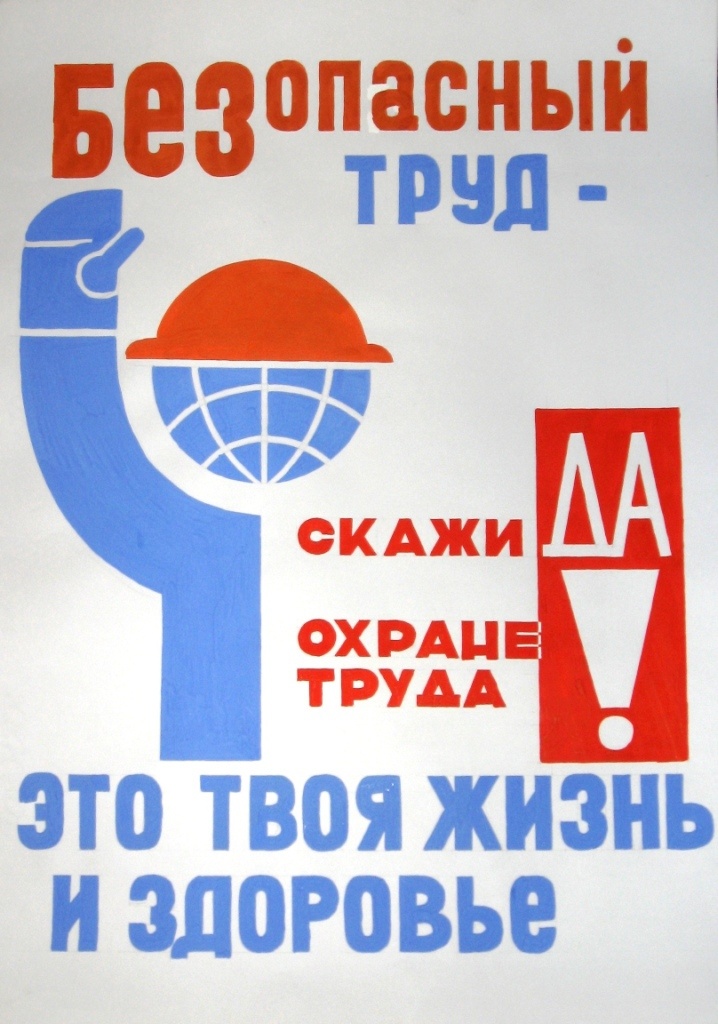 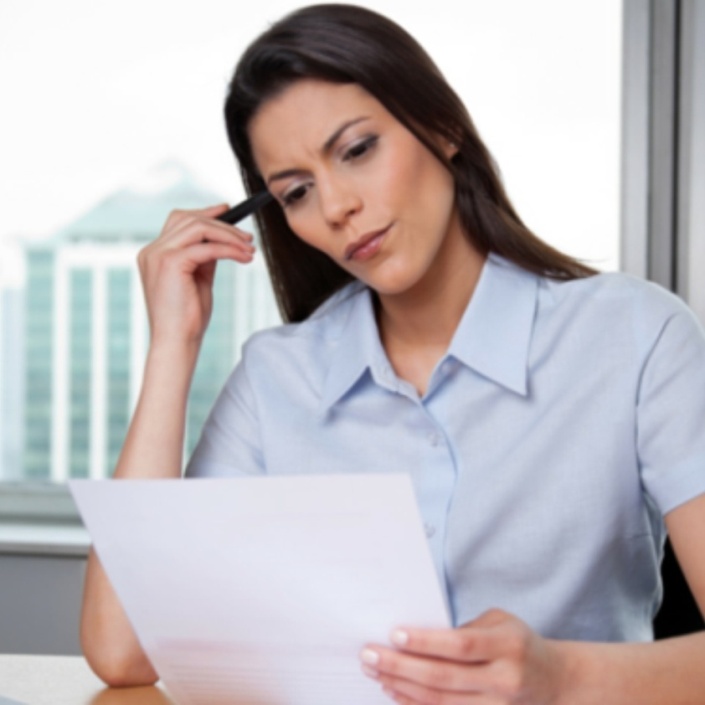 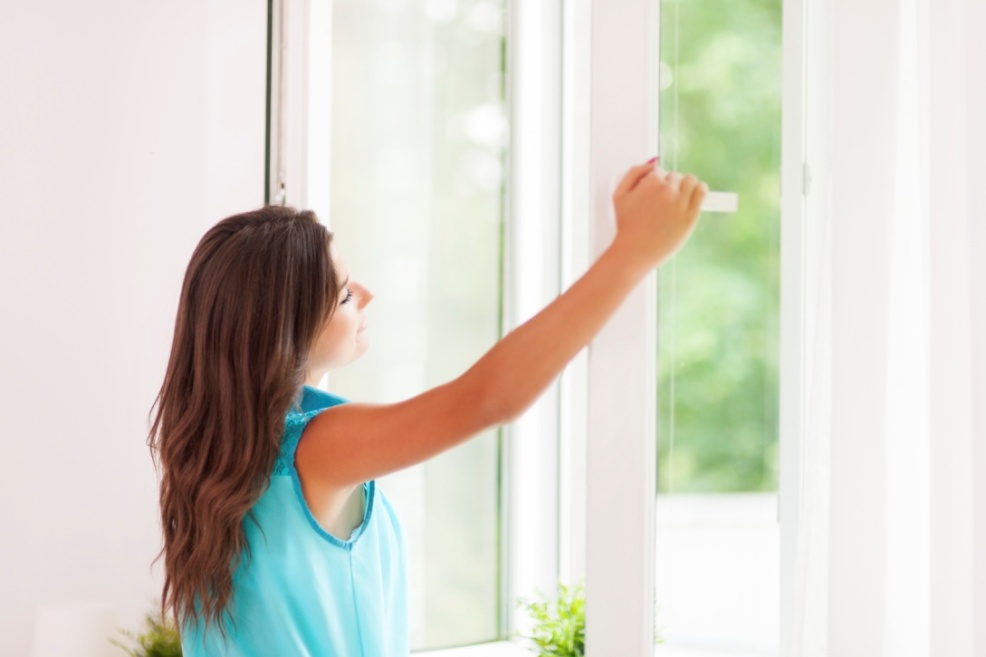 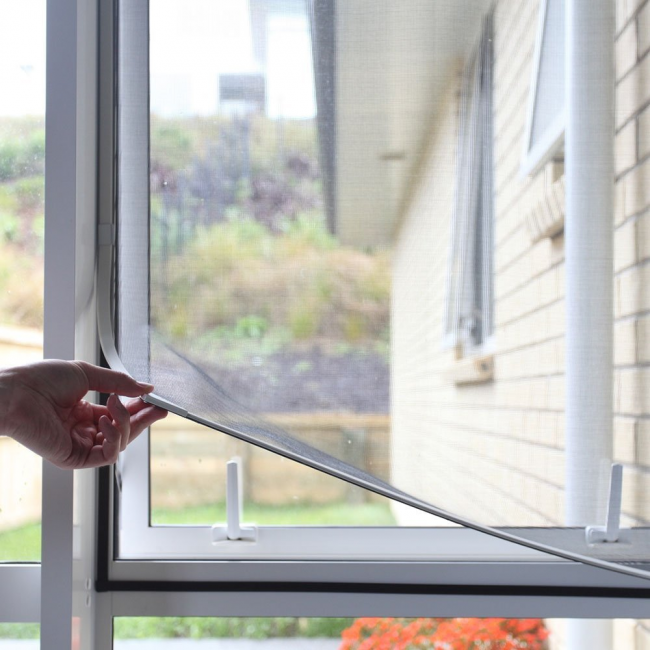 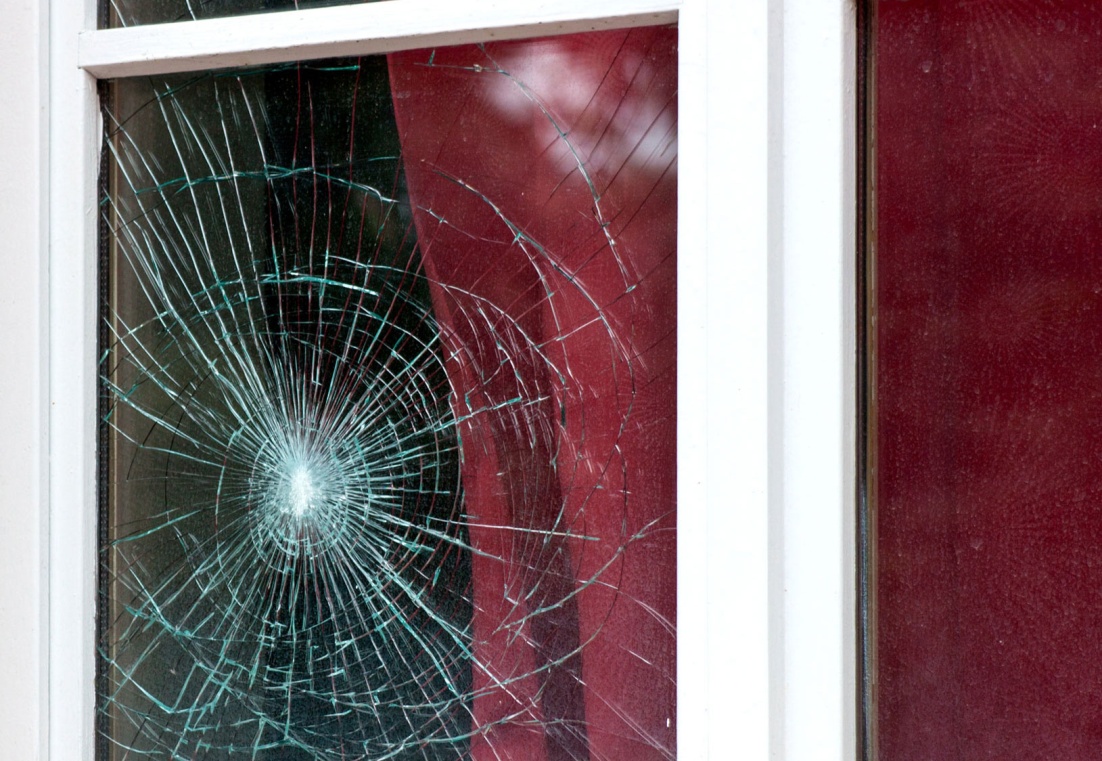 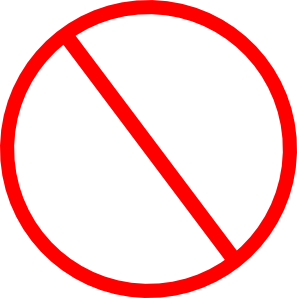 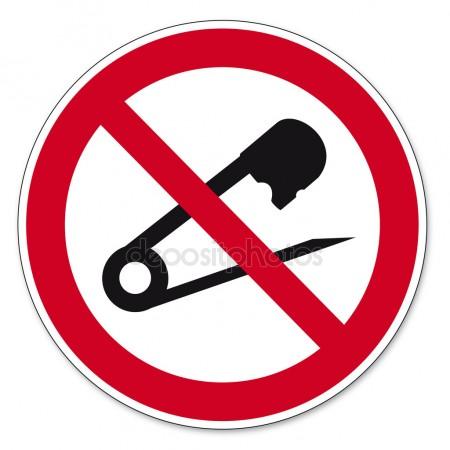 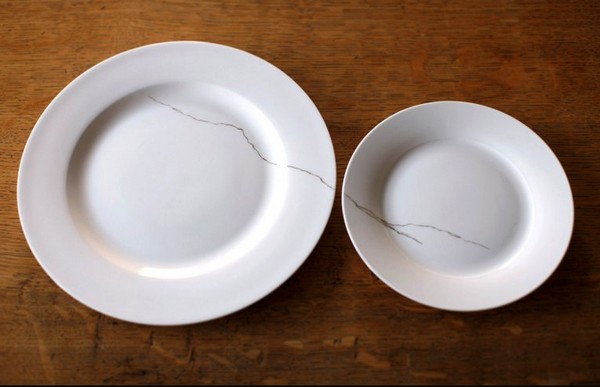 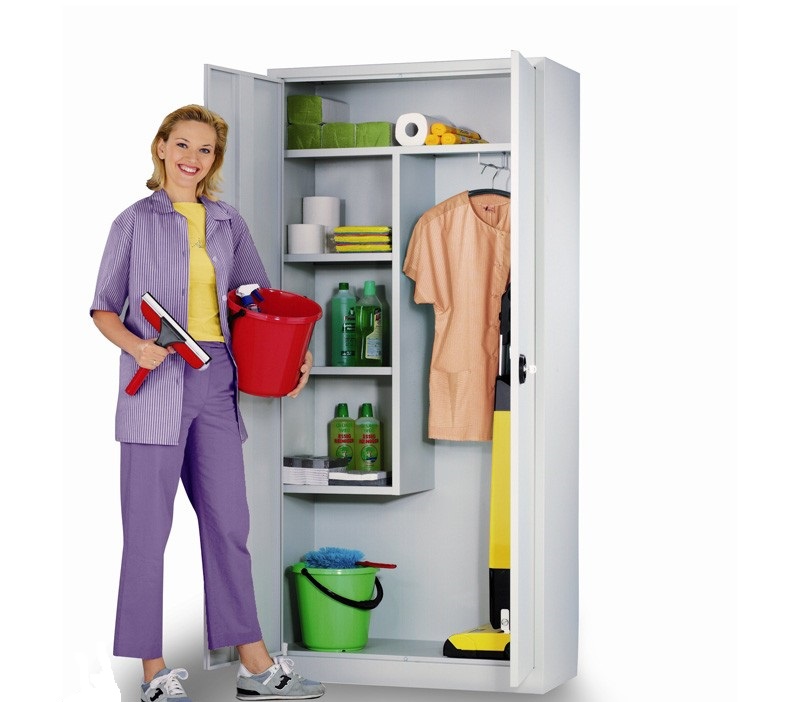 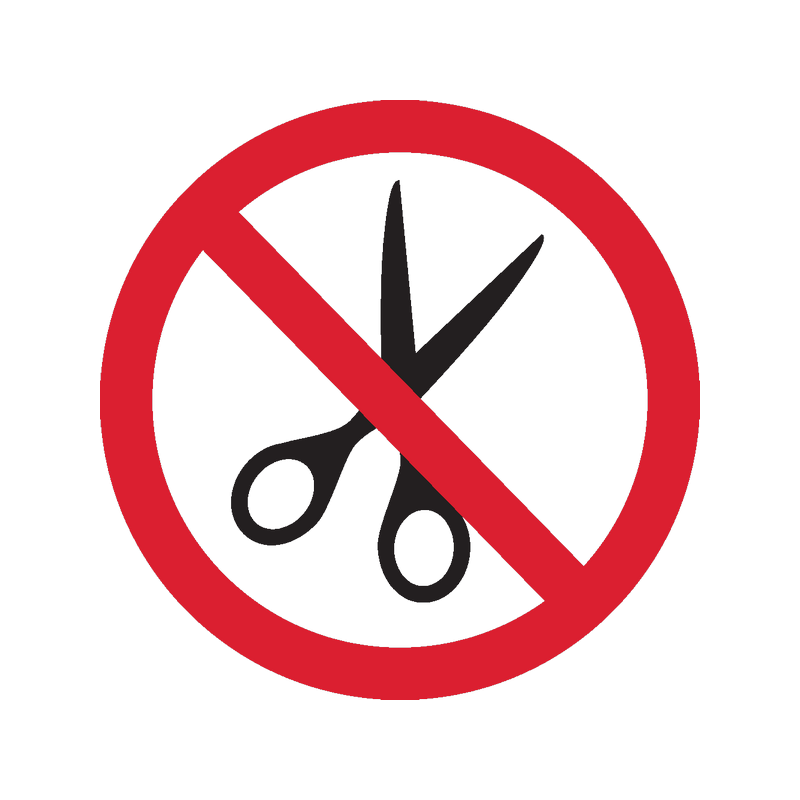 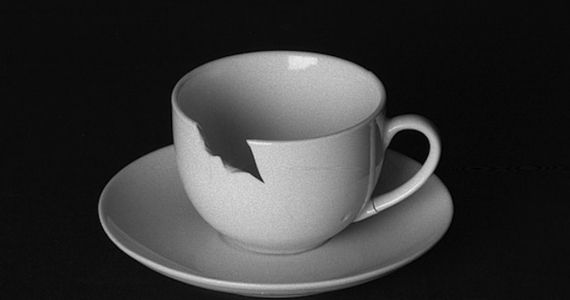 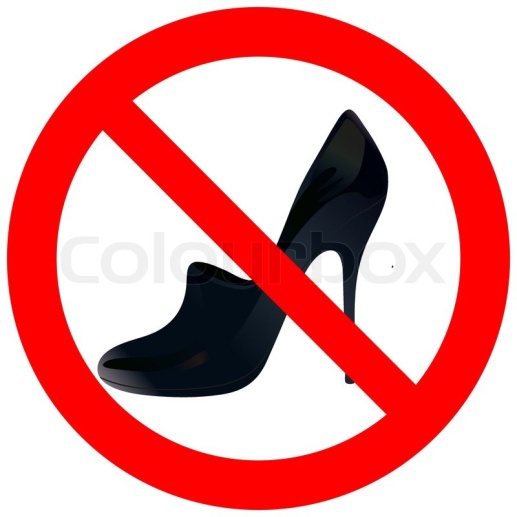 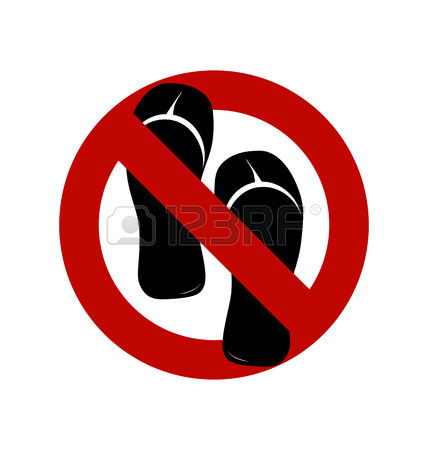 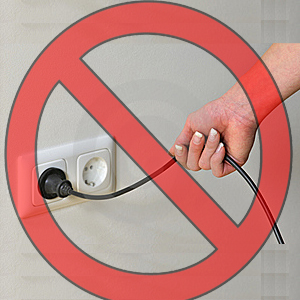 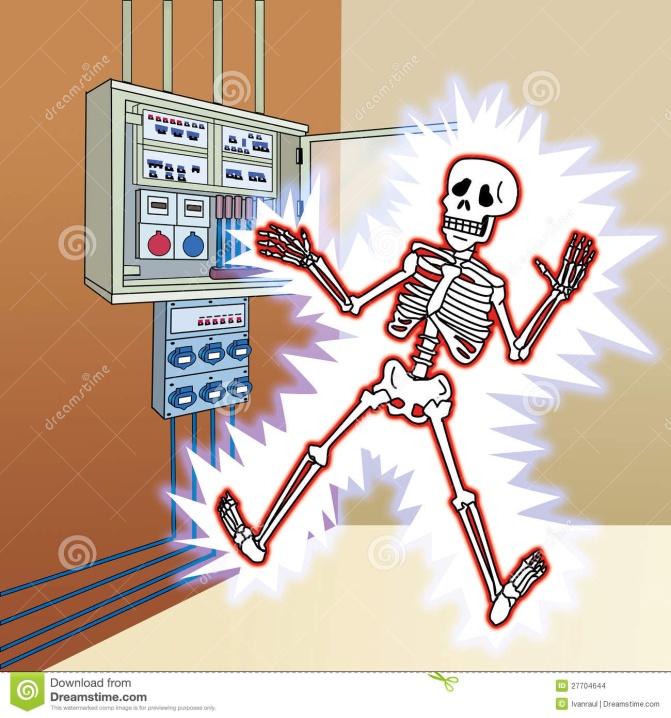 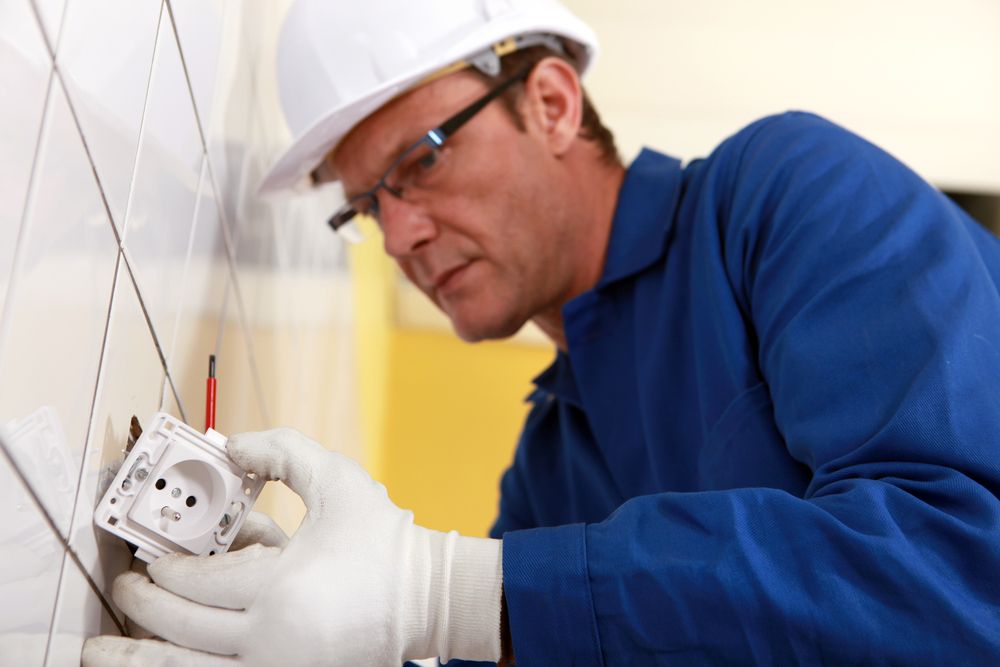 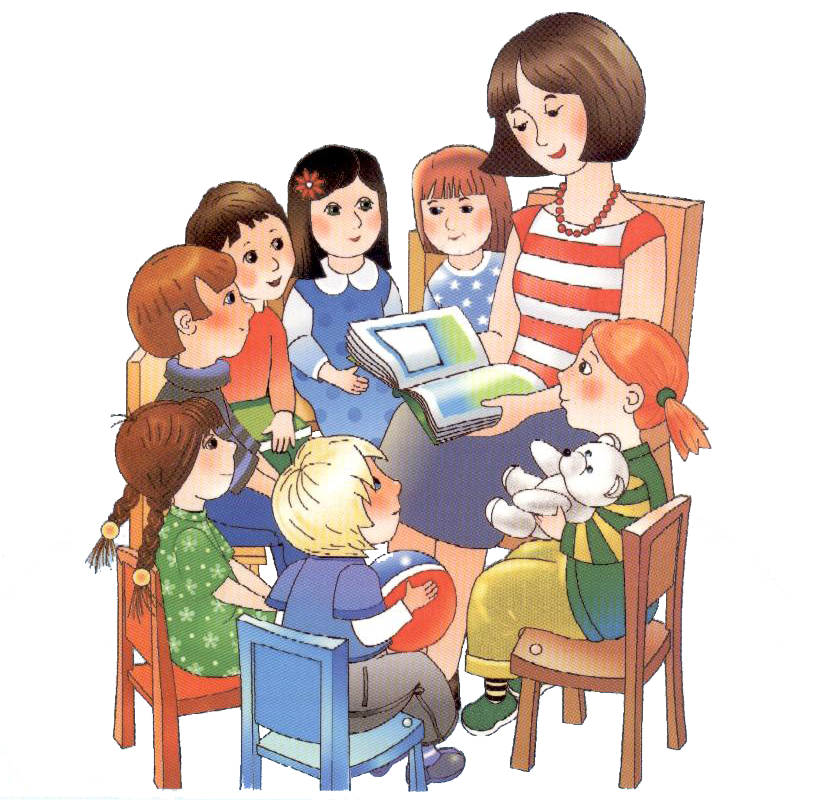 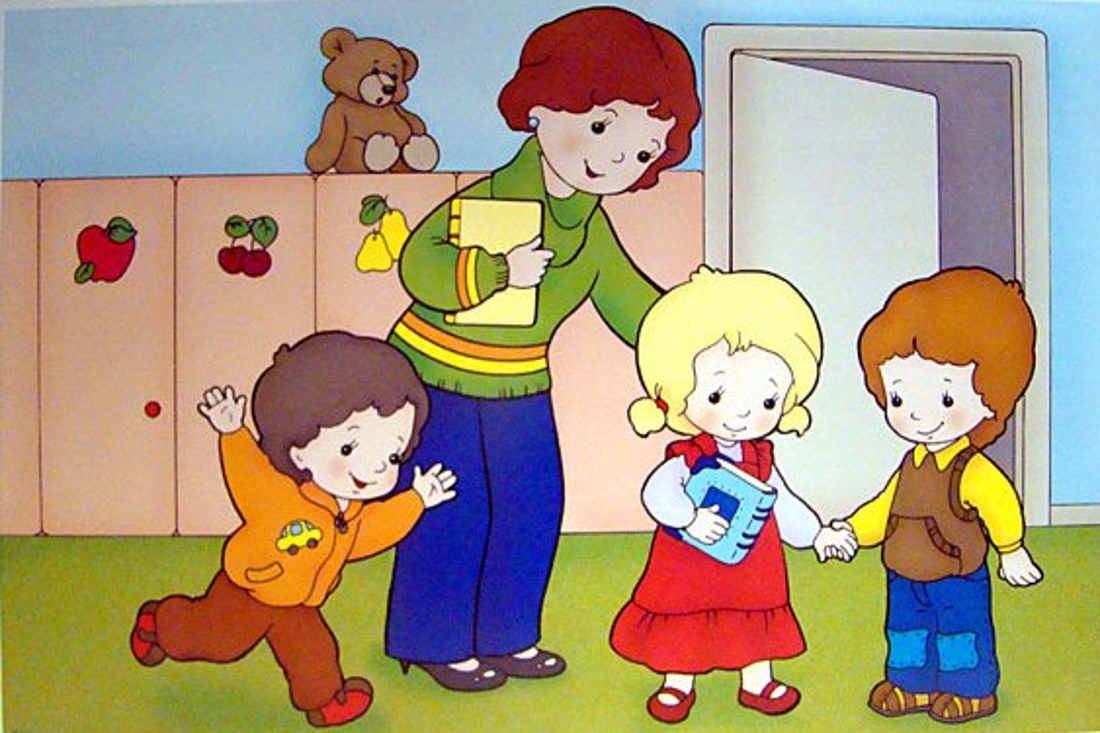 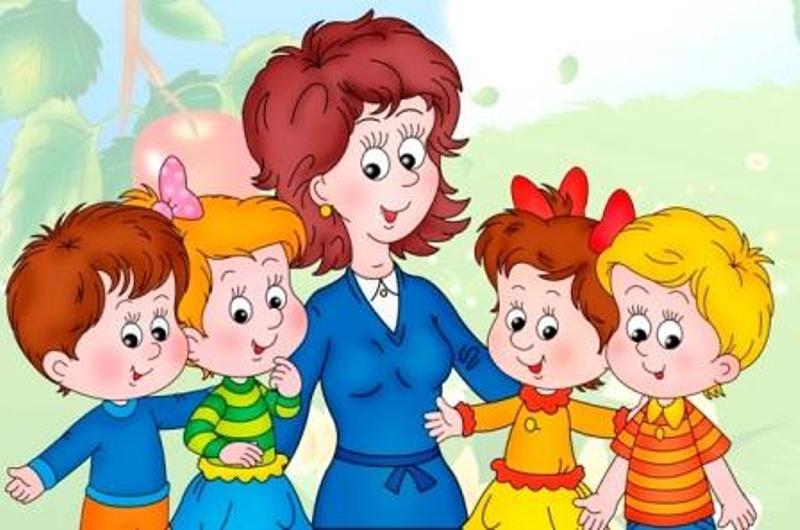 СТЕНДЫ ПО ОХРАНЕ ТРУДА
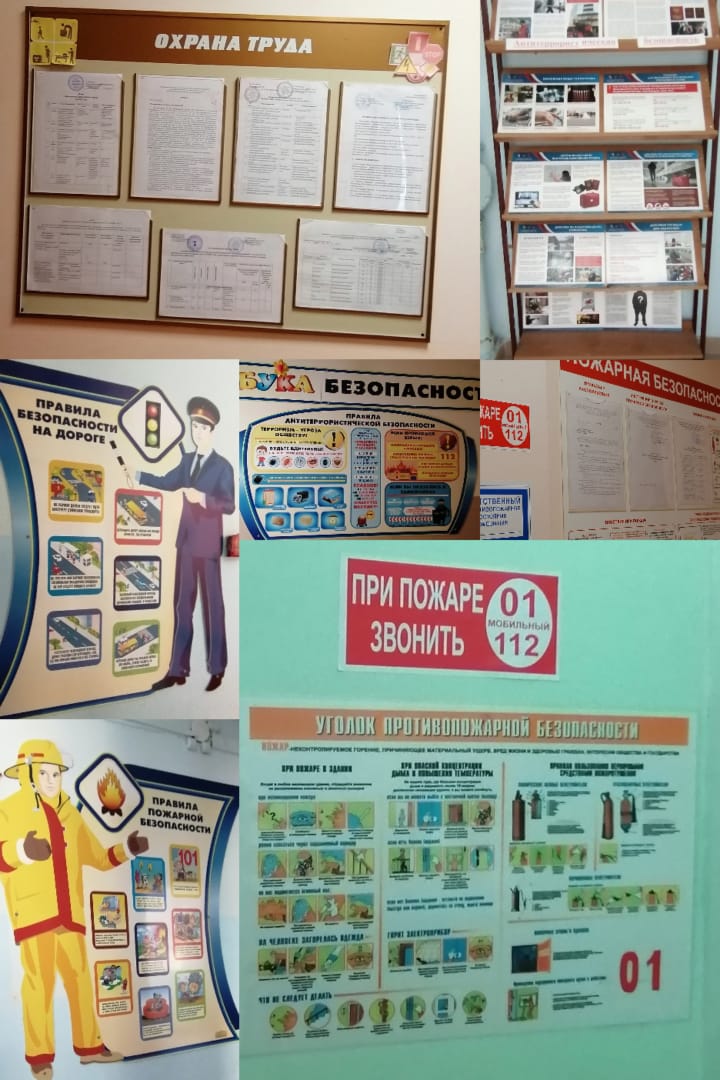 Конкурс на лучшее рабочее место
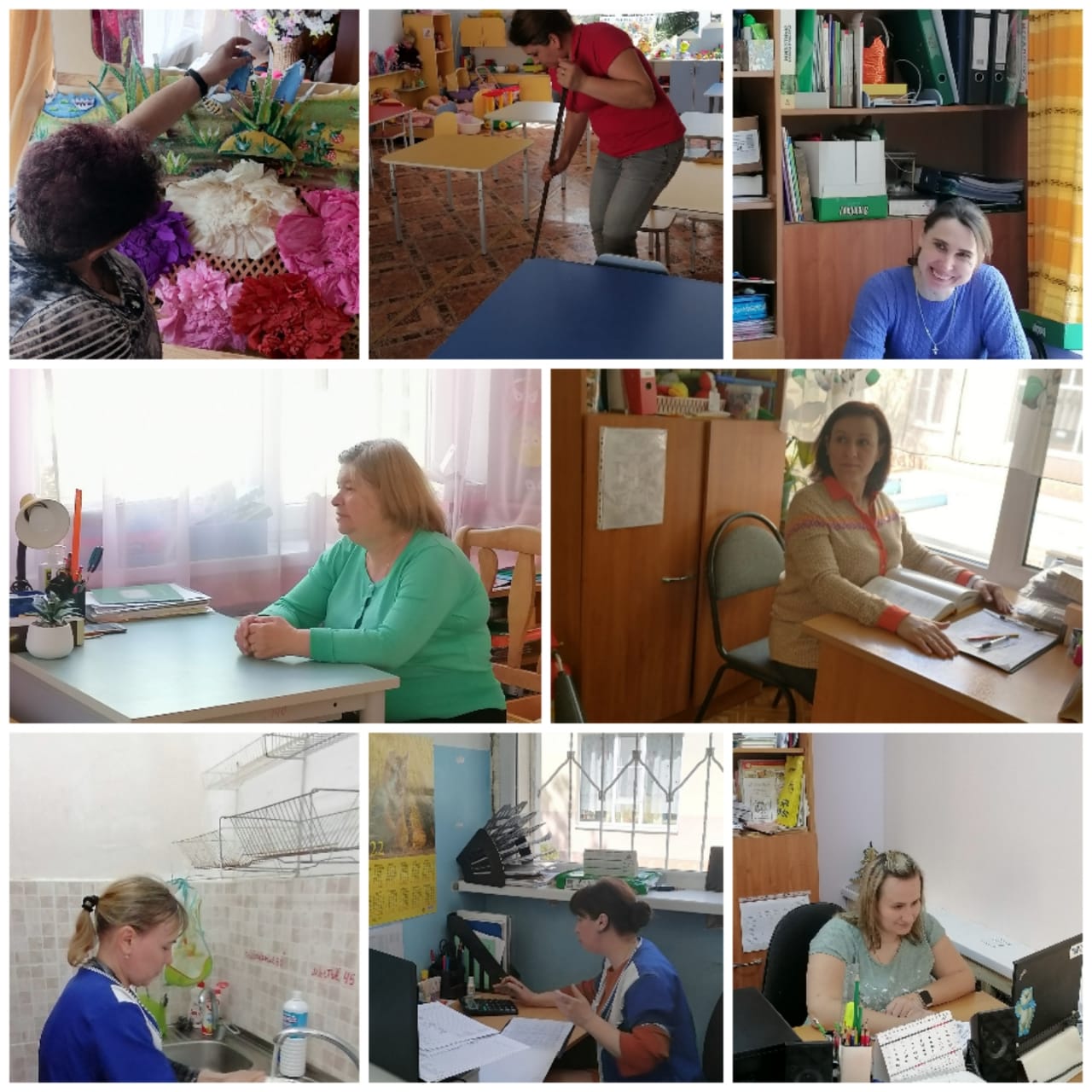 Конкурс на лучшее рабочее место
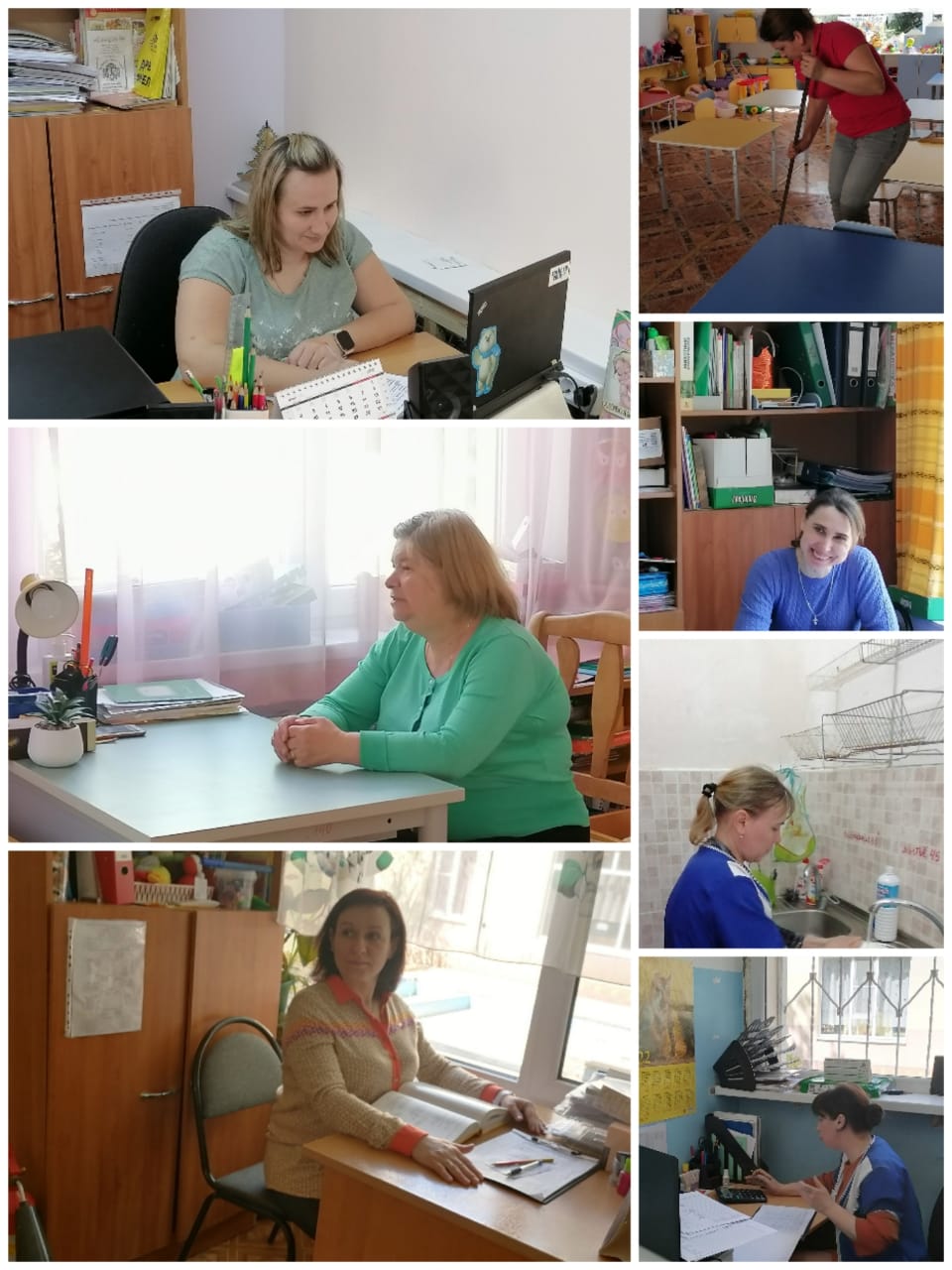 Конкурс на лучшее рабочее место
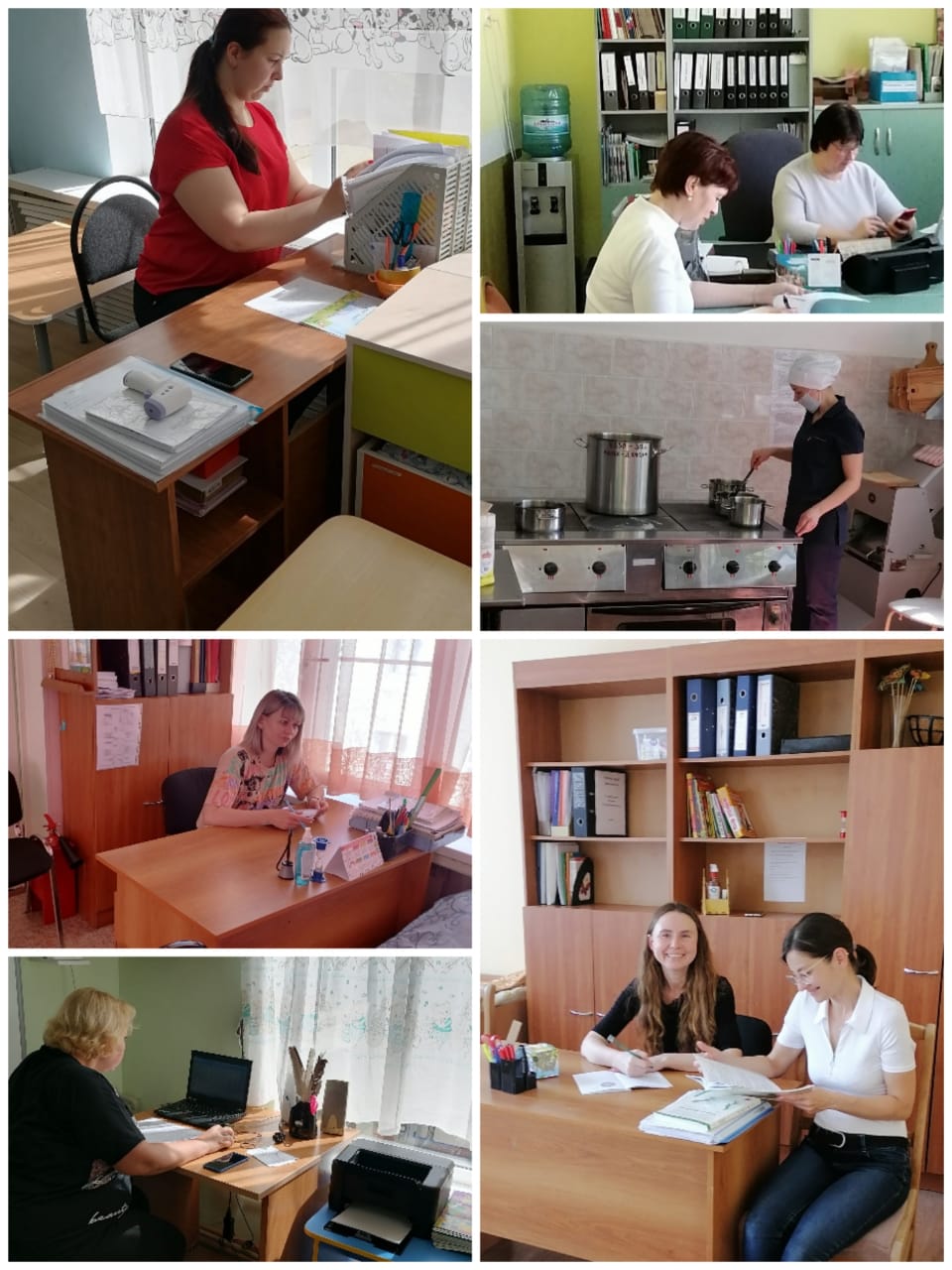 СПАСИБО 
ЗА ВНИМАНИЕ
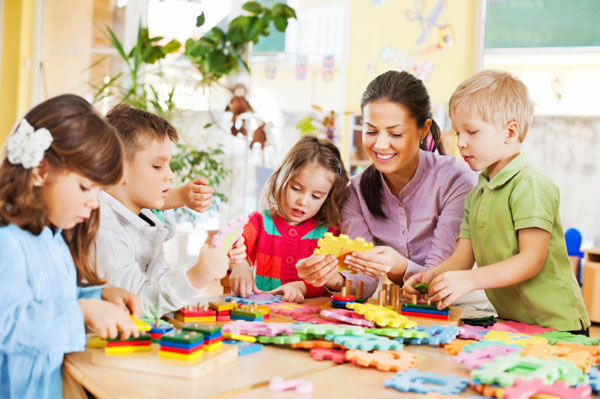